ENGLISH 3
Unit 19: They’re in the park.Lesson 3
1/Listen and repeat
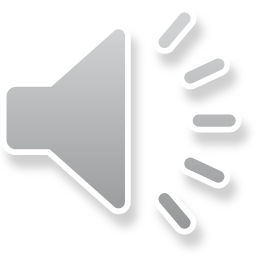 ai            rainy          It’s rainy today.
 a-e          skate          I often skate in the park.
2/Listen and write
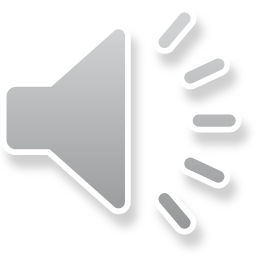 1.I like________days.
2.My sister and I__________in the playground.
rainy
skate
3/Let’s chant
Where are you?
Where are you?                       In the park.In the park.
What’s the weather like?        It’s sunny.It’s sunny.
What are you doing?              I’m cycling.I’m cycling.
What are your friends doing? They’re skating.They’re skating.
What are your friends doing? They’re skipping. They’re skipping.
park
flying
weather
playing
skating
6/ProjectDraw and colour a weather icon for tomorrow’s weather in your place. Present them to your class.